Guy Fawkes and Bonfire Night
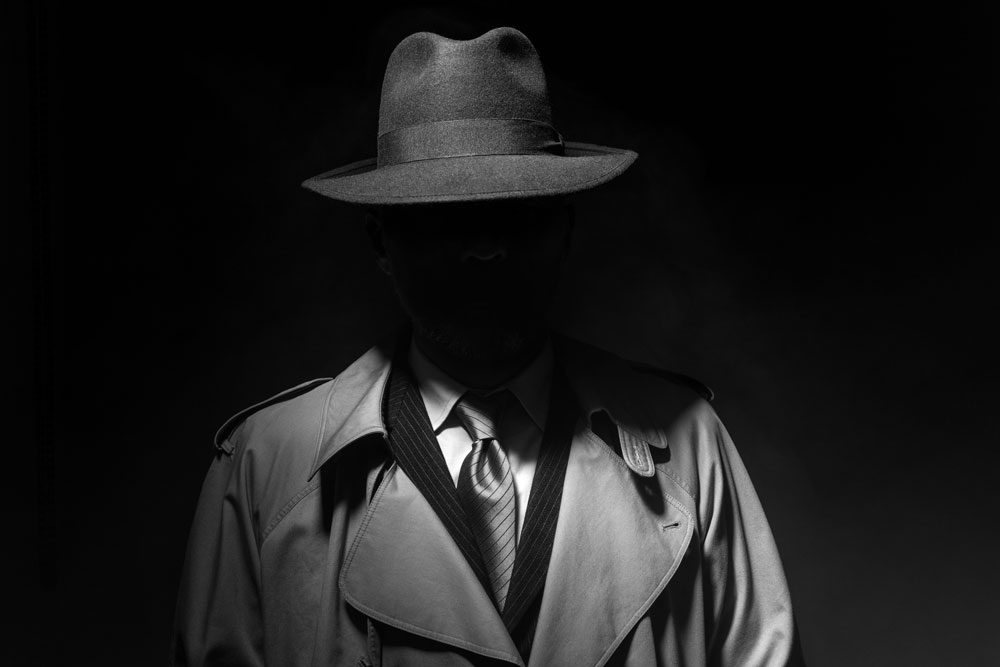 Who is Guy Fawkes?(You’ve got 3 minutes to find out – go to Google search and write down his name)
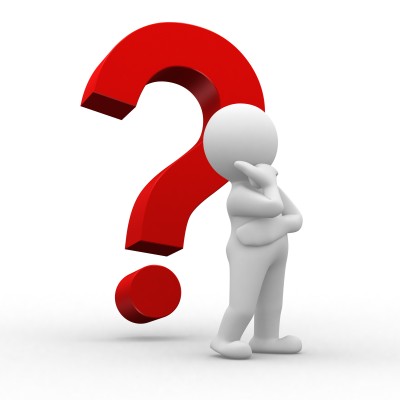 What is a Bonfire?
Go to 
GOOGLE – IMAGES 
to see one!!!
When is Bonfire Night?
Go to google search and find out!!!

Bonfire Night is on…………………….
What are toffee apples?
Send me a picture to paste here
What are fireworks?
-Do you like fireworks?
-When do we light fireworks?
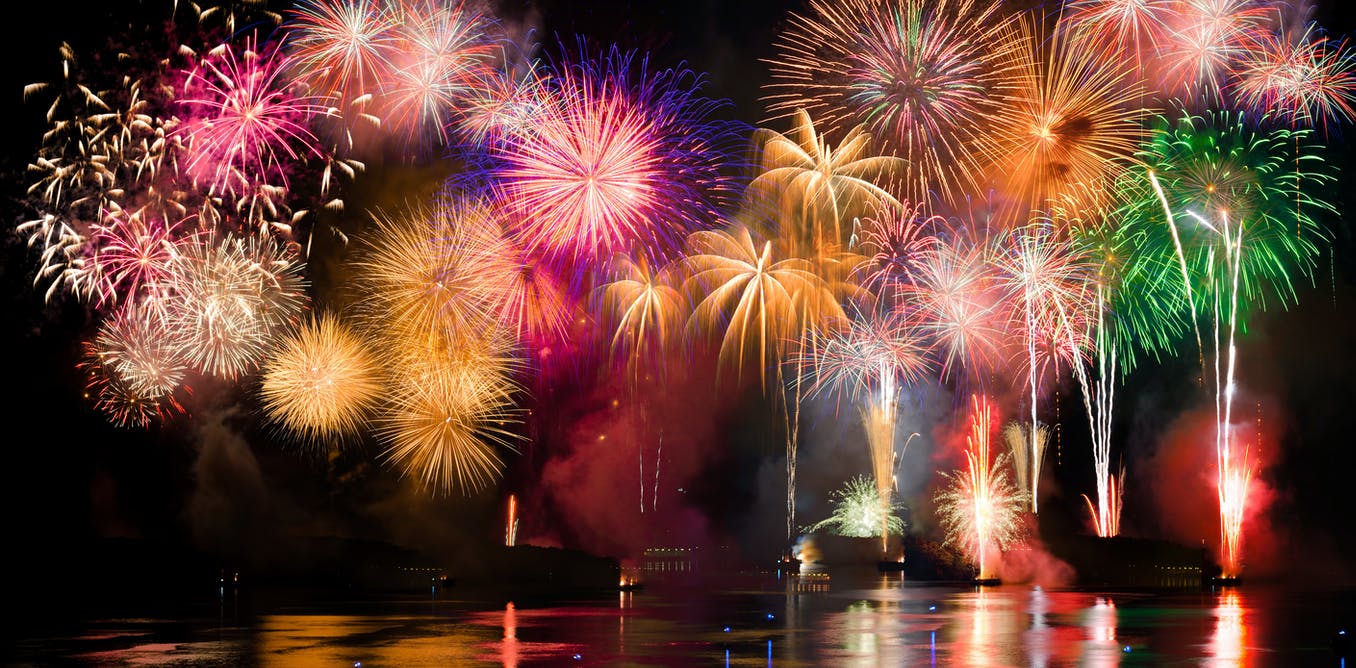 Congratulations!!!
You now know everything about Guy Fawkes and the Bonfire night. 

THE END…